Öffnen der URL
http://didaktik.biologie.uni-kl.de
Anmeldung
Votingauswahl
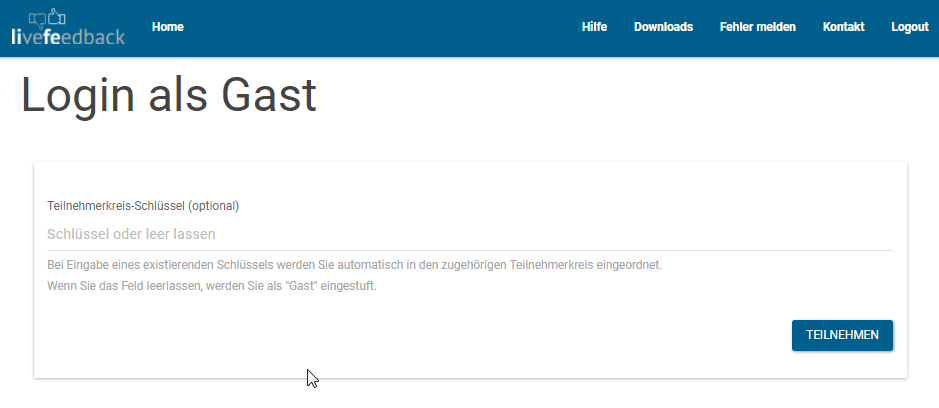 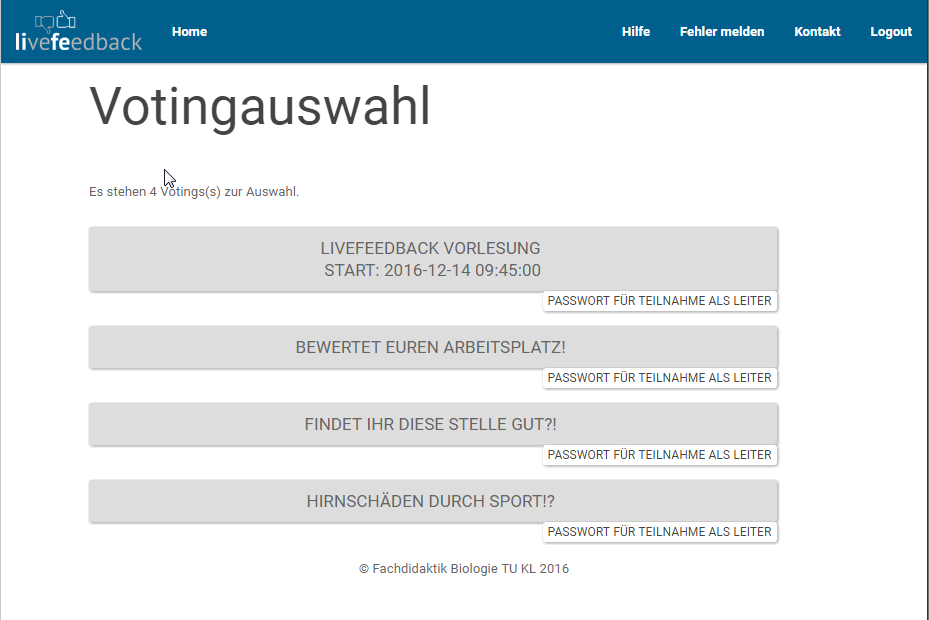 Voting mit Namen „???“ auswählen
Falls Sie einen Teilnehmerkreis-Schlüssel erhalten haben, können Sie diesen hier eingeben.
http://didaktik.biologie.uni-kl.de
Voting Ansicht
Auswahl eines Votings zur Ergebnisansicht
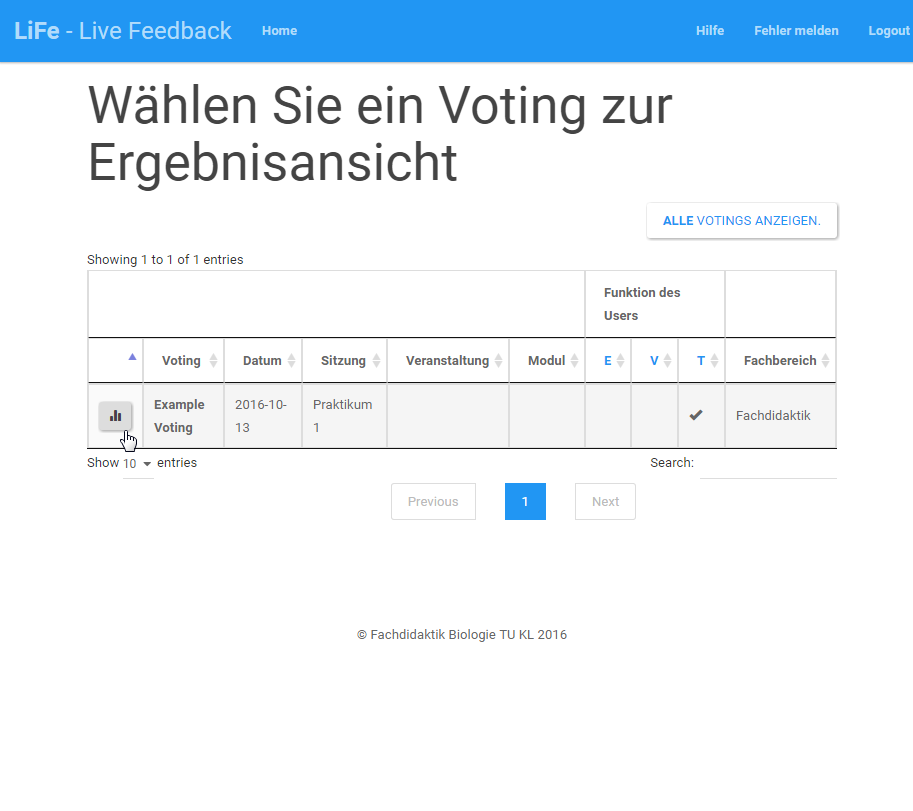